Outpatient CDIThe Time is NowColleen Deighan, RHIA, CCS3M HIS Consultant
September 20, 2019
Objectives
List the benefits of starting an Outpatient CDI program
Introduce the new physician payment models 
Discuss the trend away from fee-for-service
Describe the similarities and difference between outpatient and inpatient CDI	
Express the need for an assessment to outline opportunities 
Discuss the need to establish a primary focus
Role of CDI Today and Tomorrow
CDI= Clinical Documentation Improvement / Integrity
Accurate representation of a patient’s clinical severity to support care provided,  translates into coded data
Coded data is then used for quality reporting, physician report cards, reimbursement, public health data, and disease tracking and trending
Inpatient CDI focus 
CC/MCC 
APR/DRGs
SOI/ROM
Outpatient CDI focus 
Hierarchical Condition Categories (HCCs) 
Physician Offices
Emergency Department
Observation
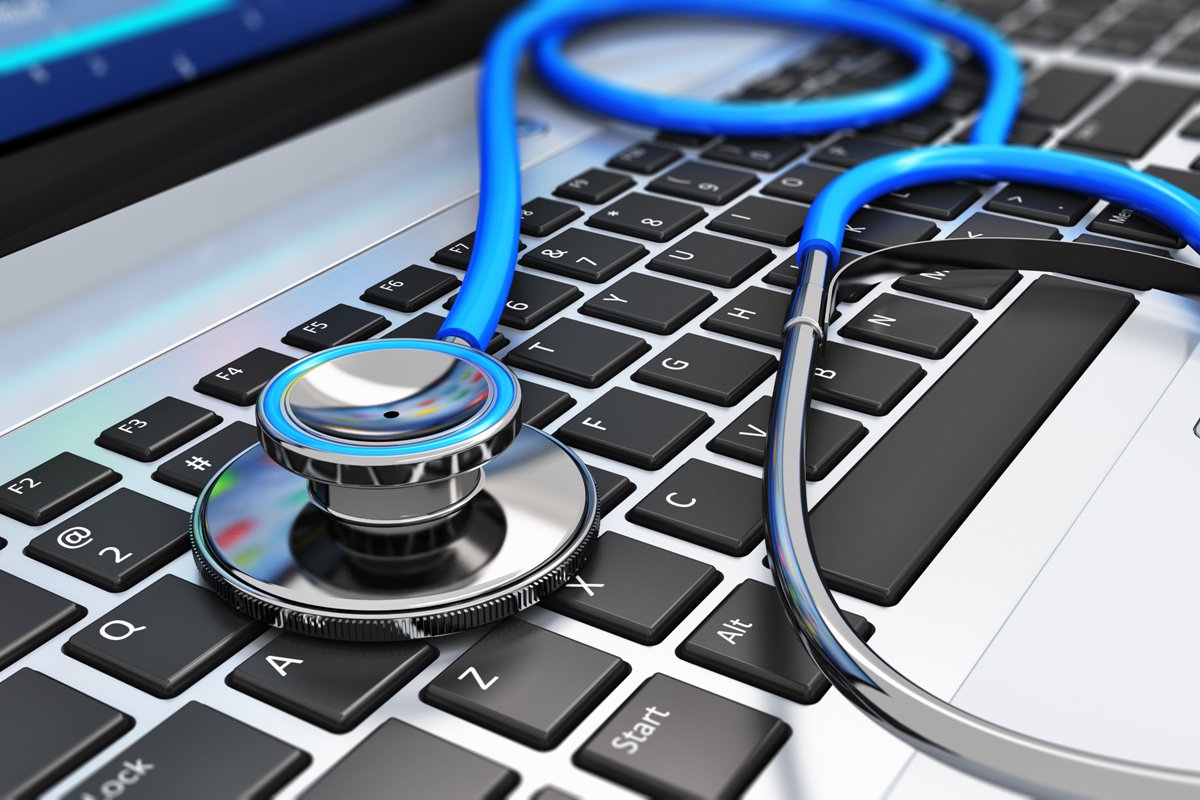 Why is the Time Now?
Federal payment models
Traditional Medicare’s Value-Based Programs
Affordable Care Act 2010 (hospitals)
Medicare Access and CHIP Reauthorization Act 2015 (providers) 
Medicare Advantage Plans Risk-Adjustment Payment Model
Balanced Budget Act of 1997
Medicare Value-Based Programs
All Medicare value-based programs are designed to change how healthcare is delivered and paid for.
  
Goals of CMSs value-based programs are:
Improve patient care
Reduce healthcare costs
Improve population health
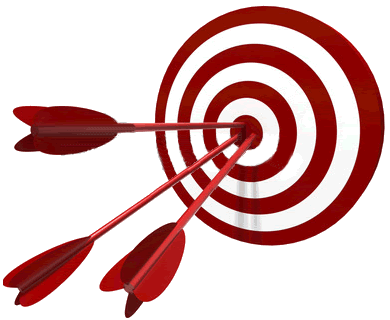 Source https://www.cms.gov/Medicare/Quality-Initiatives-Patient-Assessment-Instruments/Value-Based-Programs/Value-Based-Programs.html
MACRA
Repealed the Sustainable Growth Rate (SGR)
Changed the way Medicare rewards clinicians for value over volume
Streamlined multiple quality programs under the new Merit Based Incentive Payments System (MIPS)
Gives bonus payments for participation in eligible alternative payment models (APMs)
Medicare Advantage Plans Risk-Adjustment Payment Model
Hierarchical Condition Category (HCCs) model used
Each HCC includes clinically related diagnoses with similar expected costs
Used to predict cost and capitated payment 
Patient’s diagnoses and ICD-10-CM diagnosis codes in current year determine the following year’s payments
In addition to DXs age, sex, disability status and living location also factor in
The importance of coding and documentation cannot be overstated!
The trend away from fee-for-service payment
Progression of prospective payment
Payer
Pay for Performance
Payment adjustments
Population Health
Risk adjustment
Data sharing
Prospective Payment

Normalize costs
Volume
LOS, PSIs, HACs, readmissions
Unit Cost
DRG
APC
Total Cost of Care
HCCs
=
X
Production Efficiency
Product line P&L
Unnecessary Services
Benchmarking
Quality
Coordination of Care
ACOs
Risk sharing
Health System / Providers
Risk-based pay changes revenue cycle management
Cash flow and resources
$
Traditional / Volume-based Revenue Cycle Management
Provider Report Card
Care Management & Coordination
Population Health Analytics
$
Population Health / Value-based Revenue Cycle Management
Value-based reimbursement changes the game
Methodology to capture a patient’s entire disease burden
Methodology to predict a patient’s future cost of care
Methodology to risk-adjust attributed patient population and adjust payment
Hierarchical Condition Categories (HCCs)
Impact on coding is beyond Medicare Advantage
Three-step process
Patient care, documentation, coding and reporting (claim submission)
Aggregate claims for a patient over a year*
After year-end, score using the risk adjustment factor (RAF) to determine payment in the subsequent year*

* Steps 2 and 3 are outside the documentation and coding processes
Statistical Regression Based Model
Diagnosis Code(s) determine cost risk groupings
Counts individual interactions between high burden diseases
Predicts costs for an individual for the coming year 
Estimating the financial effect of disease burden on future costs 
Analyzes post acute care services following a hospitalization 
HHS HCC Prospective Cost Analysis
CMS HCC Retrospective Cost Analysis 
CMS and HHS uses surrogate (non clinical) and Clinical variables to determine RAF score
What are HCCs
An HCC is a diagnosis code driven method used to apply cost grouping based risk adjustment in categorizing clinical condition groups and/or disease burden scale
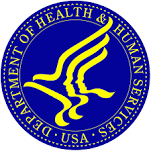 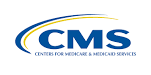 HCC RAF calculation
Total score of all relative factors related to one patient for a year (Invisible to coder and provider until RAF score for next year is determined)
+
=
Coding gaps in HCC capture
About 90% of outpatient EM and procedure based coding preformed by physicians not certified coders
Coders may not be aware of HCC codes being removed during re-sequencing
Many healthcare organizations do not have outpatient CDI or revenue integrity programs
Healthcare organizations lacking operational focus on chronic care management (CCM) and transitional care management (TCM) coding
Healthcare organizations unaware of HCC impact on physician APM’s and MIPS
Comparison of case mix index to HCC risk adjustment
What can I do?
Benefits of Outpatient CDI
Proper payment
Increased specificity of ICD-10-CM
Improved CPT capture
Accurate quality scores
Reduced denials
Better compliance
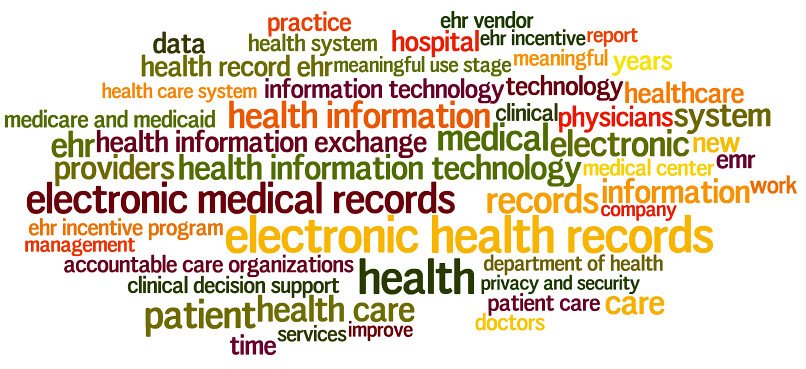 Barriers to Outpatient CDI
Staffing needs are different than inpatient, productivity and specific programs goals are needed
Timing of chart review with shorter timeframe than inpatient 
Buy-in of physician leadership is a must
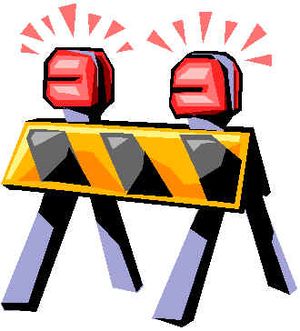 Differences between Inpatient and Outpatient CDI
Top 10 Medicare Risk Adjustment Coding Errors
Health record does not have a legible signature with credentials.
Electronic health record was not authenticated and electronically signed.
Highest degree of specificity was not assigned to diagnosis.
A discrepancy exists between billed diagnosis and actual description of the condition noted in the documentation.
Documentation does not indicate a condition being monitored, evaluated, assessed or treated.
Cancer status in unclear and treatment is not documented.
Chronic conditions such as hepatitis are not documented as chronic.
Lack of specificity is an issue,  such as unspecified arrhythmia versus a specific arrhythmia.
Chronic conditions and status codes are not documented on an annual basis.
Required linking language, causal relationship or manifestation codes are missing.
Getting Started
Define a scope of work
Conduct an assessment of the quality and comprehensiveness of outpatient and physician claims data
Accuracy of claims based on documentation
Completeness of documentation
Conduct an assessment of pricing, lost charges, denials, ADR requests, and quality reporting indicators
Analyze the data to define the opportunities/determine where to start
Getting Started
Assess Workflows and Responsibilities
Chart review (prospective, concurrent and/or retrospective)
Provider education
Collaboration for template enhancement, functionality and efficiencies
Ensure ICD-10-CM mapping is correct 
  within the EHR
Partner with Inpatient CDI for 
   best practices for success
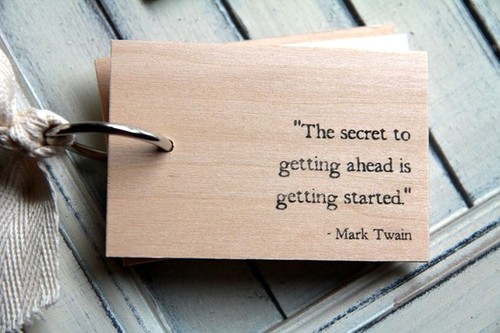 Summary
Federal payment models are highlighting the need of an outpatient CDI program
Complete documentation and accurate coding are more important that ever
Perform an assessment to identify opportunities 
Determine primary focus
Leverage you inpatient CDI program
Professional coding can help
Thank you!
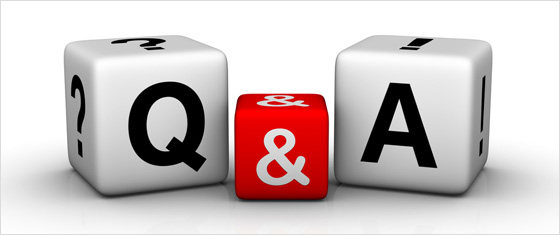 References
Arrowood, D., Johnson, L., & Wieczorek, M. (2015). Clinical documentation improvement in the outpatient setting. 		Journal of AHIMA 86(7), 52-54. Retrieved from http://bok.ahima.org/doc?oid=107688#.WwILfk3ruJA

Bonner D., & Fancher, K. (2016). Expanding outpatient CDI to physician practices: Five documentation v			vulnerabilities to address in 2016. Journal of AHIMA 87(5), 22-25.  Retrieved from 					http://bok.ahima.org/doc?oid=301436#.WwIfjU3ruJA

DeVault, K., Easterling, S., & Huey, K. (2017). Role of coding and documentation in the quality payment program. 		Journal of AHIMA (88)1, 52-55. Retrieved from http://bok.ahima.org/doc?oid=302018#.WwIoME3ruJA

Barnette, E., Endicott, M., Ericson, C., & Wieczorek, M. (2017). Evolving roles in clinical documentation 	
	improvement: Physician practice opportunities. Journal of AHIMA (88)5, 54-58. Retrieved from 				http://bok.ahima.org/doc?oid=302135#.WwIuDU3ruJA

Fernandez, V. (2017). Ins and outs of HCCs. Journal of AHIMA (88)6, 54-56. Retrieved from 					http://bok.ahima.org/doc?oid=302154#.Wwx97E3ruJA

Combs, T., (2016). Benefits and barriers for outpatient CDI programs. Journal of AHIMA website. Retrieved from 		http://journal.ahima.org/2016/05/27/benefits-and-barriers-for-outpatient-cdi-programs/